Y01
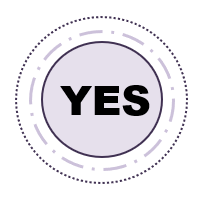 논문번호 기입
Research on Maintenance of Bridge Codes for Safety Enhancement of Bridge Construction(font:cailbri, size:free)
Name (KIBSE)